PERMEN KOPERASI DAN UKM RI No.9/2018TENTANGPENEYELENGGARAAN DAN PEMBINAAN PERKOPERASIAN
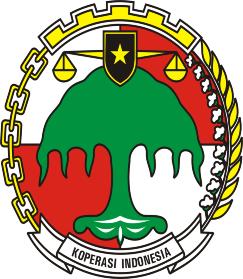 Dr.Heru Suprihhadi, SE., MS., CPM.
DEWAN KOPERASI INDONESIA DAERAH
KOTA SURABAYA
1
INTI PERATURAN PENYELENGGARAAN PEMBINAAN KOPERASI
a.Pelayanan administrasi badan hukum Koperasi;
b.Organisasi Koperasi;
c.Usaha Koperasi;
d.Permodalan Koperasi;
e.Kebijakan dan strategi Koperasi; dan
f.Koordinasi pembinaan.
2
PENYELENGGARAAN PELAYANAN ADMINISTRASI BADAN HUKUM KOPERASI SISMINBHKOP
3
PELAYANAN ADMINISTRASI BADAN HUKUM KOPERASI
Pelayanan Badan Hukum koperasi terdiri atas:
 a. penamaan Koperasi;
 b. pendirian Koperasi; 
 c. pengesahan Akta Pendirian Koperasi
 d. perubahan Anggaran Dasar Koperasi;
 e. Penggabungan, Peleburan, dan Pembagian 
     Koperasi; dan
 f. pembubaran Koperasi.
OSS = Online Single Submission
4
PENYELENGGARAAN PEMBINAAN ORGANISASI KOPERASI
5
PENYELENGGARAAN PEMBINAAN TENTANG ORGANISASI KOPERASI
KEANGGOTAAN KOPERASI
(1) Anggota Koperasi Primer adalah setiap Warga
     Negara Indonesia yang mampu melakukan tindakan
     hukum dan memiliki kepentingan ekonomi yang
     sama dengan sesama anggota lain.
(2) Setiap anggota koperasi adalah pemilik dan
     sekaligus pengguna jasa koperasi. 
(3) Wajib dicatat dalam buku daftar anggota.
6
PENYELENGGARAAN PEMBINAAN TENTANG ORGANISASI KOPERASI
CALON KEANGGOTAAN KOPERASI 
(1) Calon anggota adalah orang seorang atau  koperasi
     yang memiliki unit simpan pinjam yang telah
     menerima pelayanan dari koperasi, tetapi belum
     memenuhi semua persyaratan sebagai anggota
     koperasi yang  ditetapkan dalam Anggaran Dasar dan
     Anggaran Rumah Tangga Koperasi.
7
PENYELENGGARAAN PEMBINAAN TENTANG ORGANISASI KOPERASI
CALON KEANGGOTAAN KOPERASI
(2) Calon anggota memiliki hak bicara untuk
     menyampaikan pendapat atau saran, tetapi tidak 
     memiliki hak suara dalam pengambilan keputusan 
     serta tidak memiliki hak untuk memilih dan dipilih
     sebagai Pengurus atau Pengawas. 
(3) Calon anggota memperoleh pelayanan yang sama
     dengan anggota dari koperasinya.
8
PENYELENGGARAAN PEMBINAAN TENTANG ORGANISASI KOPERASI
CALON KEANGGOTAAN KOPERASI
(1) Calon anggota  dalam jangka waktu 3 (tiga) bulan 
      setelah  melunasi Simpanan Pokok dan Simpanan 
      Wajib menjadi anggota. 
(2) Koperasi yang memiliki calon anggota wajib 
     melakukan upaya untuk mendorong menjadi 
     anggota.
9
PENYELENGGARAAN PEMBINAAN TENTANG ORGANISASI KOPERASI
ANGGOTA LUAR BIASA KOPERASI
 (1) Warga Negara Indonesia yang belum cakap melakukan 
       tindakan hukum (dibawah umur) dan Warga Negara Asing 
       yang ingin mendapat pelayanan dan menjadi anggota 
       Koperasi dan tidak sepenuhnya memenuhi persyaratan 
       sebagaimana ditetapkan dalam Anggaran Dasar dan 
       Anggaran Rumah Tangga, dapat diterima sebagai Anggota 
       Luar Biasa. 
(2) Anggota Luar Biasa mempunyai hak bicara tetapi tidak 
     mempunyai hak suara dan hak untuk memilih dan dipilih 
     sebagai Pengurus dan Pengawas.
10
PENYELENGGARAAN PEMBINAAN TENTANG ORGANISASI KOPERASI
ANGGOTA LUAR BIASA KOPERASI
(3) Anggota Luar Biasa berhak atas sisa hasil usaha sesuai 
     dengan keputusan Rapat Anggota. 
(4) Koperasi wajib menyelenggarakan pendidikan koperasi 
     terhadap anggota luar biasa yang belum cakap hukum 
     atau di bawah usia dewasa, antara lain untuk mendidik
     anggota luar biasa tersebut menjadi kader koperasi yang
     memahami koperasinya dan hidup ekonomis.
(5) Ketentuan mengenai Anggota Luar Biasa dicantumkan 
     dalam Anggaran Dasar dan Anggaran Rumah Tangga 
     Koperasi.
11
PENYELENGGARAAN PEMBINAAN TENTANG ORGANISASI KOPERASI
ANGOTA KOPERASI PRIMER
(1) Anggota koperasi primer, harus memenuhi persyaratan sebagai berikut:
     a.Warga Negara Indonesia; 
     b.mampu melakukan perbuatan hukum; 
     c.mempunyai kepentingan ekonomi yang sama dalam lingkup usaha
        koperasi 
     d.telah melunasi Simpanan Pokok; 
     e.menyetujui Anggaran Dasar/Anggaran Rumah Tangga Koperasi 
        yang  bersangkutan;dan 
     f.telah terdaftar dalam buku daftar anggota dan telah menandatangani
       atau membubuhkan cap jempol pada buku daftar anggota.
12
PENYELENGGARAAN PEMBINAAN TENTANG ORGANISASI KOPERASI
KEANGGOTAAN KOPERASI
(3) Daftar anggota  dapat dibuat dalam bentuk buku 
     konvensional dan/atau dalam bentuk elektronik terverifikasi.
(4) Dalam rangka pengembangan keanggotaan koperasi, 
     Kementeriandibidang perkoperasian menyelenggarakan 
     sistem informasi keanggotaan koperasi secara nasional, 
     dalam bentuk konvensional maupun elektronik.
13
PENYELENGGARAAN PEMBINAAN TENTANG ORGANISASI KOPERASI
BERAKHIRNYA KEANGGOTAAN KOPERASI
(1) Keanggotaan koperasi berakhir bilamana Anggota 
     yang bersangkutan: 
     a.minta berhenti atas permintaan sendiri;
     b.diberhentikan oleh Pengurus; 
     c.meninggal dunia; dan/atau 
     d.koperasi bubar.
14
PENYELENGGARAAN PEMBINAAN TENTANG ORGANISASI KOPERASI
BERAKHIRNYA KEANGGOTAAN KOPERASI
(4) Apabila Anggota Koperasi meninggal dunia, maka 
     secara otomatis keanggotaannya berakhir. 
(5) Hak dan kewajiban Anggota Koperasi yang 
     meninggal dunia dapat beralih kepada ahli warisnya
     yang sah apabila ahli waris diterima menjadi 
     anggota yang memenuhi syarat sebagaimana 
     ditentukan dalam Anggaran Dasar.
15
PENYELENGGARAAN PEMBINAAN TENTANG ORGANISASI KOPERASI
BERAKHIRNYA KEANGGOTAAN KOPERASI
(6) Apabila Koperasi bubar maka keanggotaan koperasi
     tersebut berakhir. 
(7) Pengaturan tentang tata cara pemberhentian 
     anggota harus ditetapkan dalam Anggaran 
     Dasar/Anggaran Rumah Tangga Koperasi.
16
PENYELENGGARAAN PEMBINAAN TENTANG ORGANISASI KOPERASI
STATUS KEANGGOTAAN KOPERASI
(1) Pengurus koperasi dapat memberhentikan Anggota untuk 
     sementara waktu dengan mengeluarkan keputusan 
     pemberhentian sementara dan Pengurus harus 
     mempertanggungjawabkannya kepada Rapat Anggota. 
(2) Anggota yang diberhentikan oleh Pengurus sebagaimana 
     dimaksud pada ayat (1) dapat mengajukan keberatan atau
     pembelaan dalam Rapat Anggota berikutnya.
17
PENYELENGGARAAN PEMBINAAN TENTANG ORGANISASI KOPERASI
STATUS KEANGGOTAAN KOPERASI
(3) Dalam hal Rapat Anggota menerima keberatan atau 
     pembelaaan Anggota sebagaimana dimaksud pada ayat (2),
     keputusan pemberhentian sementara sebagaimana dimaksud
     pada ayat (1) harus dicabut dan keanggotaan bagi anggota 
     yang bersangkutan dipulihkan kembali. 
(4) Dalam hal Rapat  Anggota menolak keberatan atau 
     pembelaaan anggota  sebagaimana dimaksud pada ayat (2), 
     Rapat Anggota  mengukuhkan keputusan Pengurus tersebut.
18
PENYELENGGARAAN PEMBINAAN TENTANG ORGANISASI KOPERASI
BENTUK DAN JENIS KOPERASI
(1) Koperasi Konsumen menyelenggarakan kegiatan usaha pelayanan 
     di bidang penyediaan barang kebutuhan Anggota dan non-Anggota. 
(2) Koperasi Produsen menyelenggarakan kegiatan usaha pelayanan 
     di bidang pengadaan sarana, pemasaran, dan faktor produksi serta
     pemasaran produksi yang dihasilkan Anggota kepada Anggota dan 
     non-Anggota. 
(3) Koperasi Jasa menyelenggarakan kegiatan usaha pelayanan jasa 
     non-simpan pinjam yang diperlukan oleh Anggota dan non-Anggota. (4) Koperasi Pemasaran menyelenggarakan kegiatan usaha 
     memasarkan produk yang dihasilkan Anggota dan nonAnggota. 
(5) Koperasi Simpan Pinjam menjalankan usaha simpan pinjam sebagai
     satu-satunya usaha yang melayani Anggota.
19
PENYELENGGARAAN PEMBINAAN TENTANG ORGANISASI KOPERASI
BENTUK DAN JENIS KOPERASI 
(1) Setiap anggota koperasi harus berpartisipasi aktif 
     memanfaatkan pelayanan yang diberikan oleh 
     koperasi. 
(2) Untuk meningkatkan efisiensi  dan daya saing, 
     koperasi dapat melakukan Penggabungan atau 
     Peleburan dengan koperasi lainnya yang sejenis.
20
PENYELENGGARAAN PEMBINAAN TENTANG ORGANISASI KOPERASI
BENTUK DAN JENIS KOPERASI
(1) Koperasi Konsumen, Koperasi Produsen, Koperasi Pemasaran dan Koperasi
     Jasa dapat melakukan kegiatan usaha lain, sesuai kebutuhan Anggota.
 (2) Kegiatan usaha lain sebagaimana dimaksud pada ayat (1) wajib 
      dicantumkan dalam Anggaran Dasar. 
(3) Penyebutan jenis Koperasi yang menyelenggarakan beberapa kegiatan 
     usaha sebagaimana dimaksud pada ayat (1)berdasarkan pada kesamaan 
     kegiatan usaha dan/atau kepentingan ekonomi Anggota yang terbesar. 
(4) Khusus koperasi yang dibentuk oleh golongan profesional seperti pegawai
     negeri, anggota Tentara Nasional Indonesia (TNI)/Polisi Republik Indonesia
    (Polri), karyawan, kelompok profesi, pekerja dan sebagainya, bukan 
     merupakan jenis koperasi, namun dapat dilembagakan sesuai dengan 
     ketentuan peraturan perundang-undangan.
21
PENYELENGGARAAN PEMBINAAN TENTANG ORGANISASI KOPERASI
BENTUK DAN JENIS KOPERASI
(1) Koperasi Konsumen menyelenggarakan kegiatan usaha 
     pelayanan di bidang penyediaan barang kebutuhan konsumsi. 
(2) Dalam pelayanan penyediaan barang kebutuhan konsumsi 
     sebagaimana dimaksud pada ayat (1) Koperasi Konsumen 
     melakukan pembelian dan pengadaan bersama. 
(3) Koperasi Konsumen melakukan penjualandan dapat berfungsi
     sebagai distributor, agen, pengecer, dan lainnya sesuai 
     persyaratan yang berlaku.
(4) Aktivitas usaha Koperasi Konsumen diutamakan untuk 
     melayani anggota.
22
PENYELENGGARAAN PEMBINAAN TENTANG ORGANISASI KOPERASI
BENTUK DAN JENIS KOPERASI
(1) Koperasi Produsen melaksanakan aktivitas usaha meliputi:
     a.   menyelenggarakan pelayanan penyediaan sarana dan prasarana 
           produksi kepada Anggota; 
     b.   mengolah dan memproses produk barang dan jasa; dan
     c.   memasarkan produk-produk yang dihasilkan oleh Anggota. 
(2) Koperasi Produsen dapat menyelenggarakan pelayanan jasa pengolahan 
     berupa penyediaan sarana pengolahan untuk melayani kebutuhan 
     anggota.  
(3) Koperasi Produsen dapat dikembangkan dan berfungsi sebagai pemegang 
     merek produk dan lainnya yang terkait dengan aktivitas produksi. 
(4) Kontribusi volume usaha Koperasi Produsen diprioritaskan bagi pelayanan
     kepada Anggota.
23
PENYELENGGARAAN PEMBINAAN TENTANG ORGANISASI KOPERASI
BENTUK DAN JENIS KOPERASI
(1) Koperasi Produsen dikembangkan untuk 
     mengolah produk primer dan sekunder. 
(2) Koperasi Produsen sebagaimana dimaksud 
     dalam ayat (1) dikembangkan sesuai dengan
     kebutuhan anggota.
24
PENYELENGGARAAN PEMBINAAN TENTANG ORGANISASI KOPERASI
BENTUK DAN JENIS KOPERASI
(1) Koperasi Jasa dapat melaksanakan aktivitas usaha meliputi:
     a.   kegiatan pelayanan jasa keuangan;dan
     b.   kegiatan pelayanan Jasa non Keuangan.  
(2) Koperasi yang menyelenggarakan Jasa Keuangan sebagaimana
     dimaksud pada ayat (1) huruf a, melaksanakan kegiatan usaha,
     antara lain: a.   perbankan; b.   perasuransian; c.   pembiayaan,
     sewa guna usaha (leasing), anjak piutang, modal ventura,
     pegadaian, teknologi finansial (fintech); dan d.   lembaga keuangan
     mikro.
(3) Koperasi yang melaksanakan usaha lembaga keuangan mikro
     sebagaimana dimaksud pada ayat (2) diselenggarakan berdasarkan
     ketentuan peraturan perundang undangan.
25
PENYELENGGARAAN PEMBINAAN TENTANG ORGANISASI KOPERASI
BENTUK DAN JENIS KOPERASI
Koperasi Konsumen, Koperasi Produsen, Koperasi Pemasaran dan Koperasi Jasa dalam menjalankan usaha harus memiliki izin usaha dari instansi yang berwenang.
26
PENYELENGGARAAN PEMBINAAN TENTANG ORGANISASI KOPERASI
PERANGKAT ORGANISASI KOPERASI 
Perangkat Organisasi Koperasi terdiri dari: a.   Rapat Anggota; 
b.   Pengurus; dan 
c.   Pengawas.
27
PENYELENGGARAAN PEMBINAAN TENTANG ORGANISASI KOPERASI
RAPAT ANGGOTA 
(1) Rapat Anggota merupakan pemegang kekuasaan tertinggi didalam
     pengambilan keputusandi koperasi, sebagai pelaksanaan prinsip
     demokrasi, transparansi dan akuntabilitas dalam tata kelola koperasi. 
(2) Anggota wajib dilaksanakan koperasi paling sedikit 1 (satu) kali dalam satu
     tahun buku, khususnya untuk meminta keterangan dan
     pertanggungjawaban Pengurus dan Pengawas dalam melaksanakan
     tugasnya. 
(3) Rapat Anggota Koperasi Primer dihadiri anggota yang tercatat dalam
     daftar anggota dan setiap anggota mempunyai satu hak suara serta
     kehadirannya tidak dapat diwakilkan.
28
PENYELENGGARAAN PEMBINAAN TENTANG ORGANISASI KOPERASI
RAPAT ANGGOTA
(4) Dalam Rapat Anggota Koperasi Sekunder,hak suara
     ditetapkan secara proporsional (berimbang) sesuai dengan
     jumlah anggota Koperasi Primer yang menjadi anggotanya
     dan tercatat dalam daftar anggota serta   diatur dalam
     Anggaran Dasar. 
(5) Rapat Anggota dapat dilaksanakan dengan menggunakan
     sistem kelompok, sistem tertulis dan sistem elektronik yang
     ketentuannya diatur dalam Anggaran Dasar/Anggaran Ruma
     Tangga/peraturan khusus koperasi
29
PENYELENGGARAAN PEMBINAAN TENTANG ORGANISASI KOPERASI
RAPAT ANGGOTA
Rapat Anggota berwenang: 
a.    menetapkan kebijakan umum dibidang organisasi, manajemen dan usaha
       serta keuangan koperasi; 
b.   menetapkan dan mengubah Anggaran Dasar; 
c.   memilih, mengangkat dan memberhentikan Pengurus dan Pengawas; 
d.   menetapkan rencana kerja, rencana anggaran pendapatan dan belanja
      koperasi, serta pengesahan laporan keuangan;
e.   meminta keterangan dan mengesahkan pertanggungjawaban Pengurus
      dalam pelaksanaan tugasnya;
30
PENYELENGGARAAN PEMBINAAN TENTANG ORGANISASI KOPERASI
RAPAT ANGGOTA
f.   meminta keterangan dan mengesahkan 
      pertanggungjawaban Pengawas dalam pelaksanaan
      tugasnya; 
g.   menetapkan pembagian Sisa Hasil Usaha; 
h.   memutuskan Penggabungan, Peleburan, Pembagian 
      dan Pembubaran koperasi;dan 
i.   menetapkan keputusan lain dalam batas yang 
     ditentukan dalam Anggaran Dasar.
31
PENYELENGGARAAN PEMBINAAN TENTANG ORGANISASI KOPERASI
RAPAT ANGGOTA
(1) Rapat Anggota Koperasi terdiri dari  Rapat Anggota dan Rapat
     Anggota Luar Biasa. 
(2) Dalam Rapat Anggota sebagaimana dimaksud ayat (1) diatas
     dapat membahas dan memutuskan antara lain:  
a.   program kerja, dan rencana kerja tahun berikutnya;
b.   pengembangan usaha; 
c.   penambahan modal penyertaan dalam rangka pemupukan
      modal;
32
PENYELENGGARAAN PEMBINAAN TENTANG ORGANISASI KOPERASI
RAPAT ANGGOTA
d.  menetapkan batas maksimal bunga pinjaman dan imbalan; 
e.   membentuk dan bergabung dengan Koperasi Sekunder; 
f.   menunjuk akuntan publik untuk melakukan audit; 
g.   keputusan untuk melakukan investasi; 
h.   membahas perubahan Anggaran Dasar, Penggabungan,
      Pembagian, Peleburan atau Pembubaran koperasi serta
      hal-hal lain yang terkait dengan pengembangan koperasi
      dapat dibahas dalam Rapat Anggota.
33
PENYELENGGARAAN PEMBINAAN TENTANG ORGANISASI KOPERASI
RAPAT ANGGOTA
 (1) Rapat Anggota untuk meminta pertanggungjawaban
      Pengurus dan Pengawas yang dilaksanakan paling
      sedikit 1 (satu) kali dalam setahun, dikenal dengan
      Rapat Anggota Tahunan (RAT). 
(2) Rapat Anggota membahas penyusunan Rencana
     Anggaran Pendapatan dan Belanja Koperasi
    dilaksanakan sebelum akhir tahun buku atau
    sebelum memasuki tahun berikutnya.
34
PENYELENGGARAAN PEMBINAAN TENTANG ORGANISASI KOPERASI
RAPAT ANGGOTA
(3) Pembahasan pertanggungjawaban Pengurus meliputi antara lain: 
a.   laporan pertanggungjawaban tahunan Pengurus selama 1 (satu) tahun
      buku lampau meliputi 3 (tiga) aspek yaitu: aspek kelembagaan, aspek
      usaha dan aspek keuangan, serta kejadian penting yang perlu dilaporkan
      kepada Anggota;
 b.  materi laporan pertanggungjawaban pengurus paling sedikit memuat
      perkembangan kondisi organisasi, laporan keuangan, perkembangan
      usaha, serta evaluasi rencana/target dan pencapaian program;dan 
c.   masalah-masalah lain terkait pengembangan koperasi yang diajukan oleh
      Pengurus atau para Anggota koperasi.
35
PENYELENGGARAAN PEMBINAAN TENTANG ORGANISASI KOPERASI
RAPAT ANGGOTA
(4) Pembahasan pertanggungjawaban Pengawas meliputi antara lain: 
a.   laporan hasil pengawasan selama 1 (satu) tahun buku lampau, yang
      didalamnya sekurangkurangnya meliputi 3 aspek yaitu: aspek
      kelembagaan, aspek usaha dan aspek keuangan;
b.   materi laporan pertanggungjawaban Pengawas sekurang-kurangnya
      memuat hasil pengawasan berkala, hasil pengawasan tahunan, serta
      rekomendasi hasil pengawasan yang dilakukan terhadap jalannya
      koperasi;dan 
c.   masalah-masalah lain terkait pengawasan jalannya pengelolaan koperasi
      yang diajukan oleh Pengawas atau para Anggota koperasi.
36
PENYELENGGARAAN PEMBINAAN TENTANG ORGANISASI KOPERASI
RAPAT ANGGOTA
(5) Penyelenggaraan Rapat Anggota Pertanggung jawaban Pengurus dan Pengawas diatur sebagai berikut:
a.   Rapat Anggota diadakan 1 (satu) kali dalam setahun dan dilaksanakan paling
       lambat dalam jangka waktu 6 (enam) bulan setelah tutup buku; 
b.   penyelenggara Rapat Anggota wajib menyampaikan pemberitahuan secara tertulis
      kepada anggota paling lambat 7 (tujuh) hari kerja sebelum penyelenggaraan Rapat
      Anggota, yang memuat informasi tentang waktu, tempat dan agenda yang akan
      dibahas dalam Rapat Anggota. Pemberitahuan tersebut wajib dilampiri bahan-
      bahan Rapat Anggota yang akan dijadikan agenda pembahasan; 
c.   penundaan terhadap pelaksanaan Rapat Anggota  oleh koperasi harus
      diberitahukan pada anggota dan pejabat yang berwenang;dan
d.   dalam hal Rapat Anggota menolak dan tidak menerima laporan
      pertanggungjawaban Pengurus, sebagian atau seluruhnya, maka Rapat Anggota
      membentuk tim untuk melakukan verifikasi.
37
PENYELENGGARAAN PEMBINAAN TENTANG ORGANISASI KOPERASI
RAPAT ANGGOTA LUAR BIASA
(1) Rapat Anggota Luar Biasa dapat diselenggarakan
     oleh Pengurus Koperasi atas permintaan anggota
     atau pengurus dan dibentuk panitia  oleh  anggota
     karena berbagai alasan yang  sangat penting dan
     mendesak. 
(2) Rapat Anggota Luar Biasa dapat dilaksanakan atas
     usul anggota paling sedikit 1/5 (satu per lima) dari
     jumlah anggota koperasi.
38
PENYELENGGARAAN PEMBINAAN TENTANG ORGANISASI KOPERASI
RAPAT ANGGOTA LUAR BIASA
(3) Permintaan penyelenggaraan Rapat Anggota Luar Biasa
     sebagaimana dimaksud ayat (2) disampaikan secara tertulis
     kepada pengurus dengan tembusan Pejabat Yang Berwenang. 
(4) Jika dalam waktu 1 (satu) bulan setelah pengurus menerima
      permintaan Rapat Anggota Luar Biasa ternyata Pengurus
      tidak melaksanakan rapat tanpa alasan yang dapat diterima
      sebagaimana dimaksud ayat (1) dan (2), maka Anggota dan
      Pengurus yang meminta rapat dapat membentuk panitia
      untuk menyelenggarakan Rapat Anggota Luar Biasa ata
      biaya koperasi.
39
PENYELENGGARAAN PEMBINAAN TENTANG ORGANISASI KOPERASI
RAPAT ANGGOTA
(1) Rapat Anggota wajib dihadiri oleh Anggota, Pengurus dan
     Pengawas. 
(2) Rapat Anggota Koperasi Primer wajib dihadiri oleh anggota
     yang tercatat dalam buku daftar Anggota dan
     menandatangani daftar hadir. 
(3) Rapat Anggota Koperasi Sekunder wajib dihadiri oleh wakil
     wakil yang mendapat mandat tertulis dari rapat anggota
     koperasi yang menjadi anggotanya.
40
PENYELENGGARAAN PEMBINAAN TENTANG ORGANISASI KOPERASI
RAPAT ANGGOTA
(4) Penyelenggara Rapat Anggota adalah Pengurus atau
     panitia penyelenggara Rapat Anggota yang dibentuk
     oleh anggota yang diatur dalam Anggaran
     Dasar/Anggaran Rumah Tangga. 
(5) Rapat Anggota Koperasi wajib menetapka
     pimpinan dan sekretaris rapat yang berasal dari
     anggota yang bukan berasal dari unsur Pengurus dan
     Pengawas, untuk memimpin jalannya Rapat
     Anggota.
41
PENYELENGGARAAN PEMBINAAN TENTANG ORGANISASI KOPERASI
HASIL KEPUTUSAN RAPAT
(1) Hasil keputusan Rapat Anggota dilaporkan kepada
     Pejabat Yang Berwenang, paling lambat 1 (satu)
     bulan setelah tanggal pelaksanaan Rapat Anggota. 
(2) Ketentuan lebih lanjut mengenai persyaratan dan
     tata cara penyelenggaraan Rapat Anggota diatur dan
     secara teknis dalam Anggaran Dasar dan Anggaran
     Rumah Tangga Koperasi.
42
PENYELENGGARAAN PEMBINAAN TENTANG ORGANISASI KOPERASI
PEMILIHAN PENGURUS 
(1) Pengurus dipilih dari dan oleh anggota Koperasi dalam Rapat
     Anggota. 
(2) Pengurus merupakan pemegang kuasa Rapat Anggota.
(3) Untuk pertama kali, susunan dan nama anggota Pengurus
     dicantumkan dalam akta pendirian. 
(4) Pergantian susunan dan nama anggota Pengurus Koperasi
     dilaporkan kepada Kementerian Koperasi dan UKM dan/atau
     Dinas Provinsi, Dinas Kabupaten/Kota sesuai dengan wilayah
     keanggotaannya dengan dilengkapi dokumen:
43
PENYELENGGARAAN PEMBINAAN TENTANG ORGANISASI KOPERASI
PEMILIHAN PENGURUS
a.   berita acara rapat perubahan pengurus;
b.   fotokopi akta dan keputusan pendirian dan /atau akta dan keputusan
      perubahan sebelumnya; 
c.   daftar hadir rapat Anggota Perubahan Pengurus;
d.   buku daftar anggota koperasi;
e.   foto copy KTP pengurus; dan
f.   berita acara serah terima jabatan. 
(5) Masa jabatan Pengurus paling lama 5 (lima) tahun dalam satu periode,
     selanjutnya dapat dipilih kembali.
(6) Jumlah Pengurus Koperasi harus ganjil dan paling sedikit 3 (tiga) orang. (7) Persyaratan untuk dapat dipilih dan diangkat menjadi anggota Pengurus
     diatur dalam Anggaran Dasar.
44
PENYELENGGARAAN PEMBINAAN TENTANG ORGANISASI KOPERASI
TUGAS PENGURUS
(1)  Pengurus bertugas:  
a.   mengelola Koperasi dan usahanya; 
b.   mengajukan rencana-rencana kerja serta rancangan rencana
      anggaran pendapatan dan belanja Koperasi termasuk
      penyelenggaraan pendidikan anggota; 
c.   menyelenggarakan Rapat Anggota; 
d.   mengajukan laporan keuangan dan pertanggungjawaban
      pelaksanaan tugas; 
e.   menyelenggarakan pembukuan keuangan dan inventaris
      secara tertib;dan
f.   memelihara buku daftar anggota dan Pengurus.
45
PENYELENGGARAAN PEMBINAAN TENTANG ORGANISASI KOPERASI
WEWENANG PENGURUS
(2) Pengurus berwenang: 
a.   mewakili Koperasi di dalam dan di luar pengadilan;  b.   memutuskan penerimaan dan penolakan anggota
      baru serta pemberhentian anggota sesuai dengan
      ketentuan dalam Anggaran Dasar;dan 
c.   melakukan tindakan dan upaya bagi kepentingan
      dan kemanfaatan koperasi sesuai dengan tanggung
      jawabnya dan keputusan Rapat Anggota.
46
PENYELENGGARAAN PEMBINAAN TENTANG ORGANISASI KOPERASI
TANGGUNG JAWAB PENGURUS 
Pengurus bertanggung jawab mengenai segala kegiatan pengelolaan Koperasi dan usahanya kepada Rapat Anggota atau Rapat Anggota Luar Biasa.
47
PENYELENGGARAAN PEMBINAAN TENTANG ORGANISASI KOPERASI
WEWENANG PENGURUS
(1) Pengurus Koperasi dapat mengangkat Pengelola yang diberi
     wewenang dan kuasa untuk mengelola usaha.  
(2) Dalam hal Pengurus Koperasi bermaksud untuk mengangkat
     Pengelola, maka rencana pengangkatan tersebut diajukan
     kepada Rapat Anggota untuk mendapat persetujuan.  
(3) Pengelola bertanggung jawab kepada Pengurus. 
(4) Pengelolaan usaha oleh Pengelola tidak mengurangi tanggu
     jawab Pengurus sebagaimana ditentukan dalam Pasal 87.
48
PENYELENGGARAAN PEMBINAAN TENTANG ORGANISASI KOPERASI
HUBUNGAN PENGURUS DAN PENGELOLA
(1) Hubungan antara Pengelola usaha adalah
     hubungan kerja atas dasar perikatan. 
(2) Peryaratan dan tata cara pengangkatan
     Pengelola di atur dalam anggaran rumah
     tangga.
49
PENYELENGGARAAN PEMBINAAN TENTANG ORGANISASI KOPERASI
TANGGUNG JAWAB PENGURUS 
(1) Pengurus secara bersama-sama, maupun sendiri-
     sendiri, menanggung kerugian yang diderita
     Koperasi, karena tindakan yang dilakukan denga
     kesengajaan atau kelalaiannya. 
(2) Selain penggantian kerugian tersebut, apabila
     tindakan itu dilakukan dengan kesengajaan, tidak
     menutup kemungkinan bagi penuntut umum untuk
     melakukan penuntutan.
50
PENYELENGGARAAN PEMBINAAN TENTANG ORGANISASI KOPERASI
Setelah tahun buku Koperasi ditutup, paling lambat 1 (satu) bulan sebelum diselenggarakan Rapat Anggota Tahunan, Pengurus menyusun laporan tahunan yang paling sedikit:
 a. perhitungan tahunan yang terdiri dari neraca akhir tahun
     buku yang baru lampau dan perhitungan hasil usaha dari
     tahun yang bersangkutan serta penjelasan atas dokumen
     tersebut; dan 
b. keadaan dan usaha Koperasi serta hasil usaha yang dapat
    dicapai.
51
PENYELENGGARAAN PEMBINAAN TENTANG ORGANISASI KOPERASI
PASAL 93 
(1) Laporan tahunan sebagaimana dimaksud
     dalam Pasal 91 ditandatangani oleh semua
     anggota Pengurus. 
(2) Apabila salah seorang anggota Penguru
     tidak menandatangani laporan tahunan
     tersebut, anggota yang bersangkuta
     menjelaskan secara tertulis.
52
PENYELENGGARAAN PEMBINAAN TENTANG ORGANISASI KOPERASI
Persetujuan terhadap laporan tahunan, termasuk pengesahan perhitungan tahunan, merupakan penerimaan pertanggungjawaban Pengurus oleh Rapat Anggota.
53
PENYELENGGARAAN PEMBINAAN TENTANG ORGANISASI KOPERASI
PENGAWAS
(1) Pengawas dipilih dari dan oleh anggota Koperasi
     dalam Rapat Anggota.  
(2) Pengawas bertanggung jawab kepada Rapat
      Anggota.  
(3) Persyaratan untuk dapat dipilih dan diangkat
     sebagai anggota Pengawas ditetapkan 
     dalam Anggaran Dasar.
54
PENYELENGGARAAN PEMBINAAN TENTANG ORGANISASI KOPERASI
PENGAWAS
(1) Pengawas bertugas:  a. melakukan pengawasan
     terhadap pelaksanaan kebijaksanaan dan pengelolaan
     Koperasi;dan b. membuat laporan tertulis tentang has
     pengawasannya. 
(2) Pengawas berwenang:  a. meneliti catatan yang ada
     pada Koperasi;dan b. mendapatkan segala keterangan
     yang diperlukan.  
(3) Pengawas harus merahasiakan hasil pengawasannya
     terhadap pihak ketiga.
55
PENYELENGGARAAN PEMBINAAN TENTANG ORGANISASI KOPERASI
PASAL 97 
Koperasi dapat meminta jasa audit kepada akuntan publik.
56
PENYELENGGARAAN PEMBINAAN TENTANG ORGANISASI KOPERASI
PENGEMBANGAN MANAJEMEN
 (1) Koperasi mengembangkan administrasi dan manajemen
      koperasi  yang terdiri atas: a.   administrasi organisasi,
      keuangan dan usaha Koperasi; b.   Pengembangan Sistem
      Manajemen Koperasi; 1. Standar Operasional Manajemen
     (SOM);dan 2. Standar Operasional Prosedur (SOP).
      c.   Akuntansi Koperasi; d.   Sistem Pengendalian dan
      Pengawasan Internal Koperasi;dan e.   Penerapan
      Akuntabilitas oleh Koperasi.
(2) Ketentuan lebih lanjut mengenai administrasi 
     dan manajemen koperasi diatur dalam Anggaran Dasar
     koperasi.
57
PENYELENGGARAAN PEMBINAAN USAHA KOPERASI
58
PENYELENGGARAAN PEMBINAAN TENTANG USAHA KOPERASI
USAHA KOPERASI
(1) Usaha Koperasi merupakan usaha yang
      berkaitan langsung dengan kepentingan
      anggota untuk meningkatkan usaha 
      dan kesejahteraan anggota. 
(2) Kelebihan kemampuan pelayanan Koperasi
     dapat digunakan untuk memenuhi kebutuhan
     masyarakat yang bukan anggota Koperasi.
59
PENYELENGGARAAN PEMBINAAN TENTANG USAHA KOPERASI
USAHA KOPERASI
(3) Koperasi menjalankan kegiatan usaha dan berperan
     utama di segala bidang kehidupan ekonomi rakyat. 
(4) Dalam menjalankan usaha, koperasi harus memiliki ijin
     usaha sesuai dengan ketentuan peraturan
     perundangundangan dan macam kegiatan 
     yang dilakukan. 
(5) Usaha Koperasi dapat bersifat tunggal usaha atau serb
     usaha, sesuai dengan ketentuan peraturan perundang
     undangan yang mengatur bidang usaha yang
     bersangkutan.
60
PENYELENGGARAAN PEMBINAAN TENTANG USAHA KOPERASI
USAHA KOPERASI
(1) Usaha koperasi merupakan kegiatan usaha yang
     dilakukan oleh koperasi di berbagai bidang atau
     lapangan usaha untuk menghasilkan barang
     dan/atau jasa.
(2) Koperasi dapat melakukan kegiatan usaha 
     di berbagai lapangan usaha pada semua sektor
     ekonomi.
(3) Pelaksanaan usaha dilakukan sesuai dengan
     kebijakan dan program kerja yang telah disetujui
     rapat anggota;
61
PENYELENGGARAAN PEMBINAAN TENTANG USAHA KOPERASI
PENGELOLAAN USAHA KOPERASI
(4) Pengelolaan usaha koperasi, dilakukan sebagaimana pengelolaan 
     suatu usaha yang profesional dan efisien, untuk menciptakan nilai 
     tambah dan kemanfaatan bagi anggota dan koperasi. 
(5) Dalam hal koperasi memiliki kelebihan kemampuan dana dan 
     sumber daya setelah digunakan untuk pelayanan kepada anggota, 
     maka koperasi dapat melakukan kegiatan-kegiatan usaha lain dan 
     dilakukan dengan masyarakat bukan anggota, untuk 
     mengoptimalkan skala ekonomi sehingga memperoleh efisiensi 
     usaha, yang memberikan manfaat kepada anggota dan masyarakat. 
(6) Sesuai dengan kebutuhan dan kepentingan ekonomi anggota serta 
     potensi ekonomi wilayah, koperasi diarahkan untuk memiliki 
     usaha unggulan (core business).
62
PENYELENGGARAAN PEMBINAAN TENTANG USAHA KOPERASI
PENGELOLAAN USAHA KOPERASI
(1) Khusus usaha koperasi simpan pinjam dan unit simpan 
     pinjam koperasi  pelayanannya wajib mempedomani 
     Peraturan Pemerintah Nomor 9 Tahun 1995 tentang 
     Pelaksanaan Kegiatan Usaha Simpan Pinjam oleh Koperasi 
     dan Peraturan Menteri Koperasi dan Usaha Kecil dan 
     Menengah yang mengatur pelaksanaan kegiatan usaha simpan
     pinjam oleh Koperasi. 
(2) Koperasi dapat melakukan kerjasama usaha dengan koperasi 
     lain dan badan usaha lain pada tingkat lokal, regional, 
     nasional, dan internasional.
63
PENYELENGGARAAN PEMBINAAN TENTANG USAHA KOPERASI
UNIT USAHA OTONOM KOPERASI
(1) Koperasi dapat membentuk UUO (Unit Usaha Otonom)
(2) UUO koperasi dibentuk apabila unit usaha tersebut akan
     lebih efisien dan layak dikelola secara otonom. 
(3) Hubungan dan tata kerja antara Pengurus koperasi dan 
     manajer UUO dituangkan dalam suatu kontrak kerja 
     yang meliputi tugas,hak,kewajiban,tanggungjawab 
     masing-masing pihak, dan jangka waktu masa kontrak. (4) UUO dipimpin oleh seorang Pengelola UUO, dan dibantu
     oleh beberapa karyawan.
64
PENYELENGGARAAN PEMBINAAN TENTANG USAHA KOPERASI
UNIT USAHA OTONOM KOPERASI
(5) Pengangkatan dan pemberhentian pengelola
     UUO ditetapkan dengan surat keputusan
     pengurus koperasi. 
(6) Apabila status otonomi dari UUO dicabut
     maka wewenang dan tanggungjawab
     pengelolaan selanjutnya diambil alih oleh
     pengurus.
65
PENYELENGGARAAN PEMBINAAN TENTANG USAHA KOPERASI
UNIT USAHA OTONOM KOPERASI
(7) UUO mempunyai permodalan tersendiri yang terdiri dari modal kerja dan modal 
     tetap, bersumber dari:
 a.   harta koperasi yang disisihkan dan diserahkan pengelolaannya kepada UUO, yang 
       diputuskan oleh Rapat Anggota dan ditetapkan dengan surat keputusan pengurus 
       koperasi; 
b.   penerimaan simpanan khusus dari anggota koperasi; 
c.   cadangan yang berasal dari sisa hasil usaha koperasi yang bersumber dari 
      penyisihan keuntungan bersih UUO yang besarnya diatur dalam anggaran dasar 
      koperasi/ atau ditetapkan oleh rapat anggota; 
d.   modal pinjaman yang berasal dari bank, lembaga keuangan bukan bank dan/atau 
      sumber-sumber lainnya yang diperuntukkan bagi unit usaha yang bersangkutan; 
e.   penerimaan dan pendapatan lain yang sah;dan 
f.   penyertaan modal dari pihak lain.
66
PENYELENGGARAAN PEMBINAAN TENTANG USAHA KOPERASI
UNIT USAHA OTONOM KOPERASI
(8) UUOmelaksanakan administrasikeuangan, dan wajib
     menyusun neraca, perhitungan laba/rugi secara 
     tersendiri. Neraca dan perhitungan laba/rugi UUO 
     pada akhir tahun buku yang bersangkutan menjadi 
     bagian gabungan keseluruhan usaha koperasi dan 
     merupakan neraca dan perhitungan laba/rugi 
     koperasi sebagai badan hukum.
67
PENYELENGGARAAN PEMBINAAN TENTANG USAHA KOPERASI
UNIT USAHA OTONOM KOPERASI
(9) UUO mempunyai rencana kerja dan Rencana
      Anggaran Pendapatan dan Belanja (RAPB) tersendiri
      sebagai bagian dari rencana kerja dan Rencana
      Anggaran Pendapatan dan Belanja Koperasi secara
      keseluruhan yang ditetapkan oleh Rapat Anggota
      tahunan.
68
PENYELENGGARAAN PEMBINAAN TENTANG USAHA KOPERASI
UNIT USAHA OTONOM KOPERASI
(10) Transaksi keuangan UUOsejauh mungkin dilakukan melalui 
        bank yang ditunjuk oleh pengelolaUUOyang bersangkutan 
        dan sekaligus berfungsi sebagai tempat pengamanan/ 
        penyimpanan uang bagi UUO tersebut dengan membuka 
        rekening atas nama UUOdi bank tersebut. Pengambilan 
        uang di bank harus ditandatangani oleh dua orang staf
        UUO yang bersangkutan yang ditetapkan untuk itu oleh 
        pengelola UUOtersebut.
69
PENYELENGGARAAN PEMBINAAN TENTANG USAHA KOPERASI
UNIT USAHA OTONOM KOPERASI
(11) UUOmempunyai wewenang untuk mengadakan 
       ikatan perjanjian dalam bidang usaha 
       perdagangan, produksi, jasa dan lain-lain dengan 
       pihak ketiga serta dalam rangka meningkatkan 
       pelayanan ekonomi kepada anggota koperasi yang 
       disetujui Pengurus Koperasi.
70
PENYELENGGARAAN PEMBINAAN TENTANG USAHA KOPERASI
UNIT USAHA OTONOM KOPERASI
(12) Penggunaan dan Pembagian SHU diatur sebagai 
       berikut:
       a.   SHUUUO adalah pendapatan UUO setelah 
             dikurangi biaya-biaya unit dan biaya-biaya 
             umum koperasi yang dibebankan kepada 
             UUO;dan
       b.   SHUUUO pengelolaannya dilakukan oleh 
             UUO masing-masing.
71
PENYELENGGARAAN PEMBINAAN TENTANG USAHA KOPERASI
TEMPAT PELAYANAN KOPERASI
(1) Koperasi dapat membentuk TPK (Tempat Pelayanan Koperasi)
(2) Pembentukan, hubungan dan tata kerja, pengelolaan dan permodalan 
     TPKdiatur sebagai berikut:
     a. pembentukan: 1)   TPK dibentuk mendasarkan pada pertimbangan 
                                      kebutuhan ekonomi anggota dan kelayakan usaha;
                                 2)   TPK dibentuk oleh pengurus koperasi (TPK Organik)
                                       atau kelompok anggota (TPK Non Organik); dan
                                 3)   pembentukan TPK tersebut selanjutnya dikukuhkan
                                       oleh Pengurus koperasi dalam bentuk surat 
                                       keputusan Pengurus Koperasi.
72
PENYELENGGARAAN PEMBINAAN TENTANG USAHA KOPERASI
TEMPAT PELAYANAN KOPERASI
 b. hubungan dan tata kerja:
     1)   TPK Organik merupakan bagian organik organisasi koperasi, 
           dengan personilnya, pembiayaannya diatur sepenuhnya oleh 
           koperasi; 
     2)   TPK Non Organik bukan merupakan bagian organik dengan 
           organisasi koperasi, dengan tingkat hubungan sebagai 
           hubungan usaha, dengan sarana, personilnya, pembiayaan
           diatur sepenuhnya oleh TPK Non Organik; dan
      3)   karyawan TPK wajib mengadministrasikan semua kegiatan 
            organisasi dan usaha TPK, dan melaporkan kegiatannya kepada
            Pengurus Koperasi/Pengelola secara periodik dan tahunan.
73
PENYELENGGARAAN PEMBINAAN TENTANG USAHA KOPERASI
TEMPAT PELAYANAN KOPERASI
c. pengelolaan: 
   1)   TPK dikelola oleh seorangkaryawan dan dapat dibantu oleh
         beberapa tenaga pelaksana; 
   2)   karyawan dan tenaga pelaksana dipilih terutama 
         berdasarkan sifat kejujuran, keuletan dan kompetensi di 
         bidang pelayanan usaha kepada anggota dan masyarakat; 
        dan 
   3)  karyawan dan tenaga pelaksana diangkat dan diberhentikan
        oleh Pengurus Koperasi atau manajer koperasi.
74
PENYELENGGARAAN PEMBINAAN TENTANG USAHA KOPERASI
TEMPAT PELAYANAN KOPERASI
d. permodalan: 
   1)   TPK dapat menghimpun modal dari kalangan 
         anggota dari koperasi atau pihak lain sesuai 
         ketentuan yang berlaku; dan 
   2)   dalam hal TPK memperoleh bantuan dan/atau 
         donasi yang tidak mengikat dari pihak lain, harus 
         melaporkan secara khusus kepada Pengurus 
         Koperasi.
75
PENYELENGGARAAN PEMBINAAN TENTANG USAHA KOPERASI
PERIJINAN
(1) Koperasi wajib mengurus dan memiliki perijinan usaha yang 
     ditetapkan pemerintah, pemerintah daerah provinsi, 
     kabupaten/kota, berkaitan dengan kegiatan usaha yang 
     dilakukan koperasi.
 (2) Koperasi yang menyelenggarakan usaha Simpan Pinjam 
      wajib memiliki ijin usaha simpan pinjam yang dikeluarkan
      oleh Pejabat yang Berwenang. 
(3) Koperasi yang menyelenggarakan usaha selain simpan pinjam
     wajib memiliki ijin usaha sektor/bidang usaha, yang 
     dikeluarkan oleh pemerintah, pemerintah daerah provinsi, 
     kabupaten/kota, melalui kantor layanan perijinan satu atap,
     dan/atau instansi teknis.
76
PENYELENGGARAAN PEMBINAAN TENTANG USAHA KOPERASI
SHU KOPERASI
(1) SHU Koperasi merupakan pendapatan koperasi atau keuntungan 
     koperasi yang diperoleh dalam satu tahun buku setelah dikurangi 
     biaya dan kewajiban lainnya termasuk pajak dalam tahun buku yang 
     bersangkutan. 
(2) Sisa hasil usaha koperasi setelah dikurangi dana cadangan, dana 
     pendidikan dan bagian untuk anggota, dapat dibagikan untuk 
     keperluan lainnya sesuai dengan keputusan Rapat Anggota.
(3) Besarnya bagian SHU yang dibagikan kepada anggota sebanding
     dengan jasa usaha yang dilakukan oleh masing-masing anggota 
     terhadap koperasinya (transaksi usaha) dan partisipasi modal anggota
     kepada koperasinya.
77
TERIMA KASIH 
SELAMAT BERKARYA
SEMOGA SUKSES